«Использование мнемосхем в работе с детьми дошкольного возраста».
Воспитатель
группы для  детей среднего возраста
Сугако Елена Владиславовна
Проблема с которой сталкиваются дети и родители…
«У нас стихи не запоминаются!!!» Не может быстро запомнить текст, путается в строчках, переставляет слова местами».
 Стесняется, замыкается…
 Нет желания учить стихотворение, пересказать сказку…
 Долго запоминает текст, психует…
«Учите ребёнка каким-нибудь неизвестным ему словам – он будет долго и напрасно мучиться, но свяжите двадцать таких слов с картинками, и он их усвоит на лету». К.Д. Ушинский
МНЕМОТЕХНИКА – система специальных приемов, обеспечивающих эффективное запоминание. Мнемотехника призвана облегчить запоминание и увеличить объем памяти, путем образования дополнительных ассоциаций.

 СУТЬ МНЕМОСХЕМ  заключается в следующем: на каждое слово или маленькое словосочетание подбирается опорная картинка, либо символ; таким образом, весь текст зарисовывается схематично. Глядя на эти схемы – рисунки ребёнок легко воспроизводит текстовую информацию.
Где можно использовать  мнемосхемы?

при обучении составлению рассказов, сказок; 
при пересказах текстов; 
при отгадывании и загадывании загадок; 
при заучивании стихов, чистоговорок; скороговорок, пословиц, считалок, песен…и. т. д.
Угадай сказку…
Угадай сказку…
Угадай сказку…
Отгадай загадку…
Отгадай загадку…
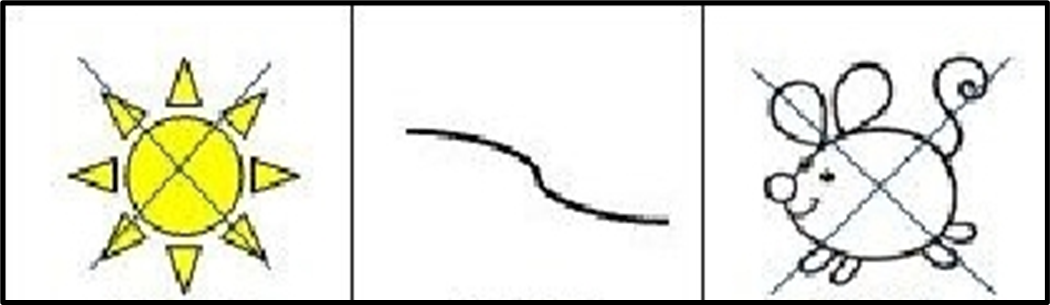 Угадай пословицы…
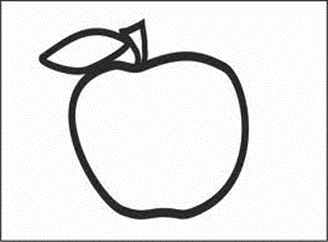 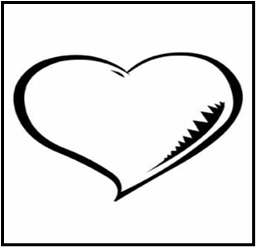 Запомни скороговорки…
Проговори скороговорки…
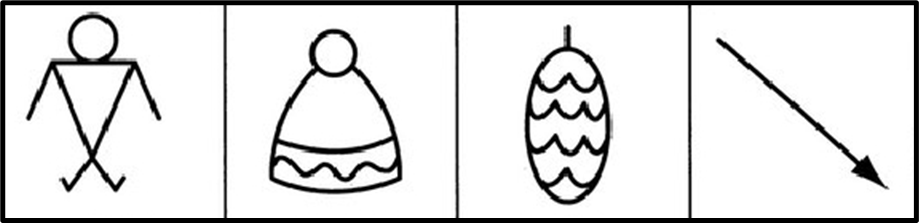 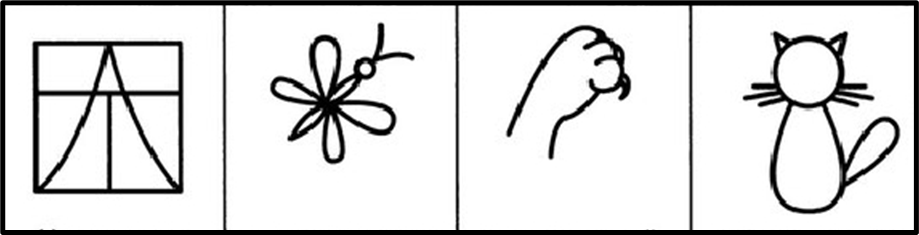 Реши задачку…
Реши задачку…
Составь рассказ о весне с опорой на мнемосхему…
Споем песню
При составлении мнемосхем можно использовать..
Разные графические символы
Опорные картинки
 Отрицания  
Геометрические фигуры
Буквы, цифры
Цветовые акценты
Таблицы 6 – 9 – 12 и более клеток
Составить мнемосхему к стихотворению А. Барто.
Вывод:Мнемотехника помогает сделать процесс запоминания более простым, интересным, творческим. У детей развиваются память, внимание, образное мышление. Сокращается время обучения связной речи. Дети преодолевают робость, застенчивость, учатся свободно держаться перед аудиторией
Спасибо за внимание!
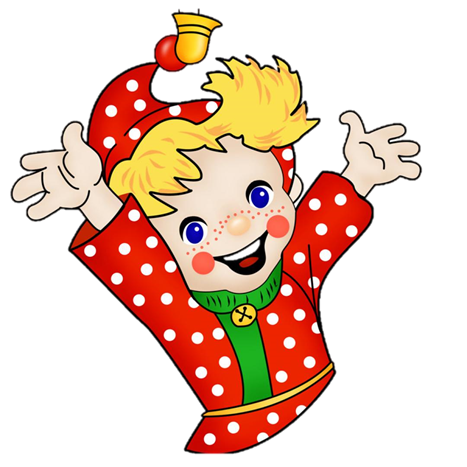 Коммуникативная студия «В гостях у сказки»
воспитатель 
подготовительной группы детей с ТНРРодионова Надежда Ивановна
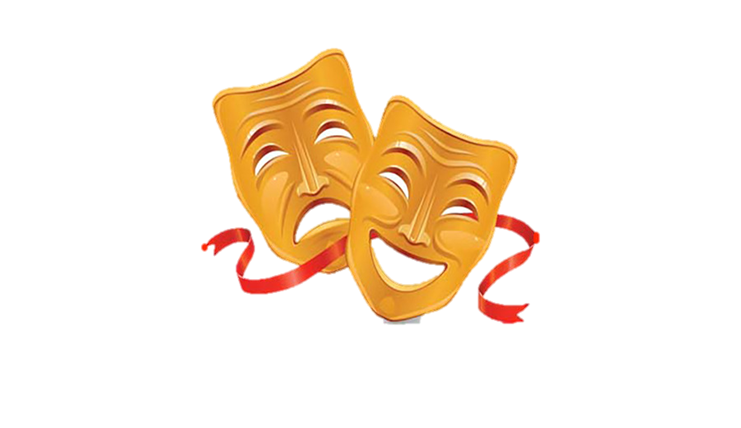 Цель и задачи студии
Цель: активное вовлечение родителей в творческий процесс развития театрализованной деятельности.

Задачи: заинтересовать родителей перспективами развития театрализованной деятельности, вовлечение их в жизнь детского сада, сделать их союзниками.
Этапы работы
Изучение возможности семьи и детского сада в контексте театрализованной деятельности;
Ознакомление родителей с идеей сотрудничества, согласованность и обсуждение мест и время проведения, оформление предметной среды;
Развитие взаимодействия семьи и сада, путем создания условий для творческой активности детей в театрализованной деятельности и обеспечения взаимодействия с другими видами деятельности в едином педагогическом процессе;
Самостоятельная реализация творческих семейных проектов, основанная на принципах уважения, доверия, открытости всех участников процесса взаимодействия в театрализованной деятельности;
Педагогическое просвещение родителей по развитию речи через театрализованную деятельность
Формы работы с родителями
Консультации. Беседы; 
Совместная работа по подготовке театрализованного представления; 
Заучивание ролей; 
Постановка театра родителей совместно с детьми; 
Просветительская работа
Изготовление различных видов атрибутов к театрализованной деятельности;
Совместные походы в театр;
Размещение информации на страничке официального сайта ДОУ;
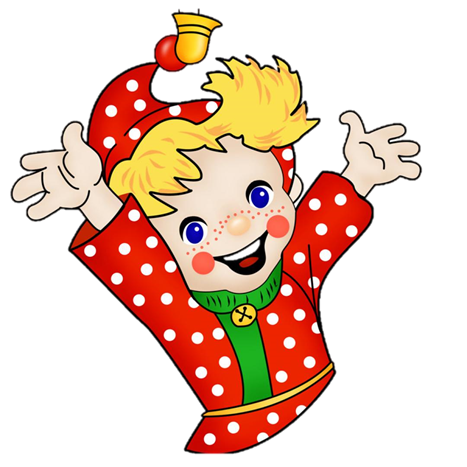 В процессе работы над спектаклем формируются такие качества личности, как: 
автономность, которая выражается в стремлении проявлять свое личное мнение; 
активность, предполагающая способность владеть инициативой в общении;
социальная компетентность, связанная с сопереживанием и содействием, познанием другого человека, выбором адекватных ситуации, способов общения и поведения.
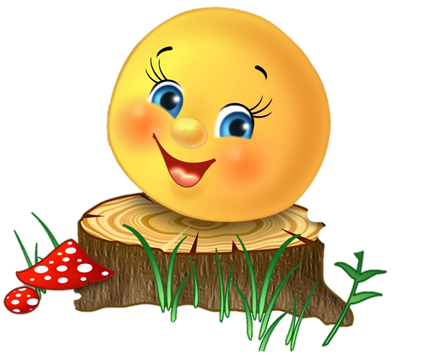 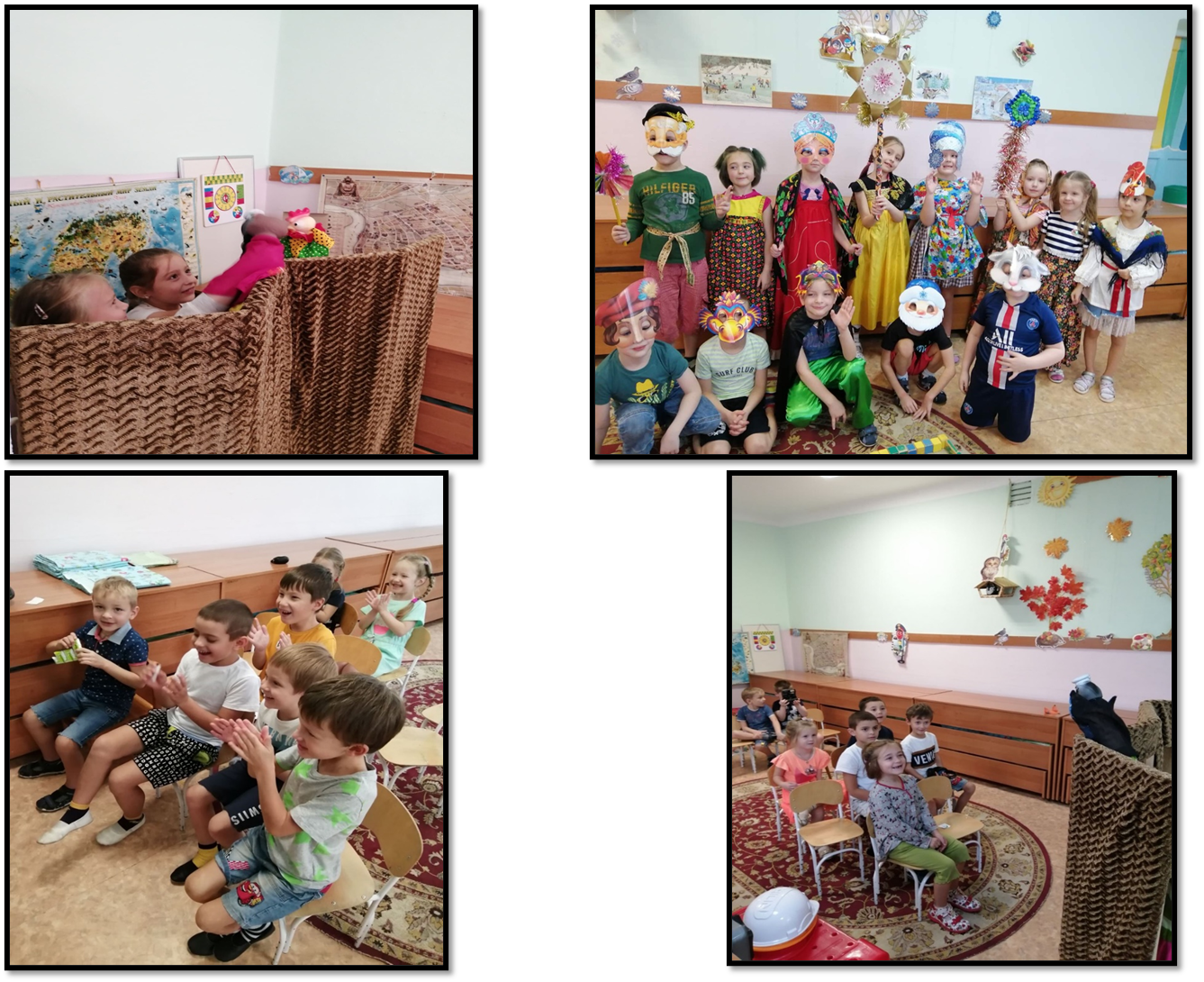 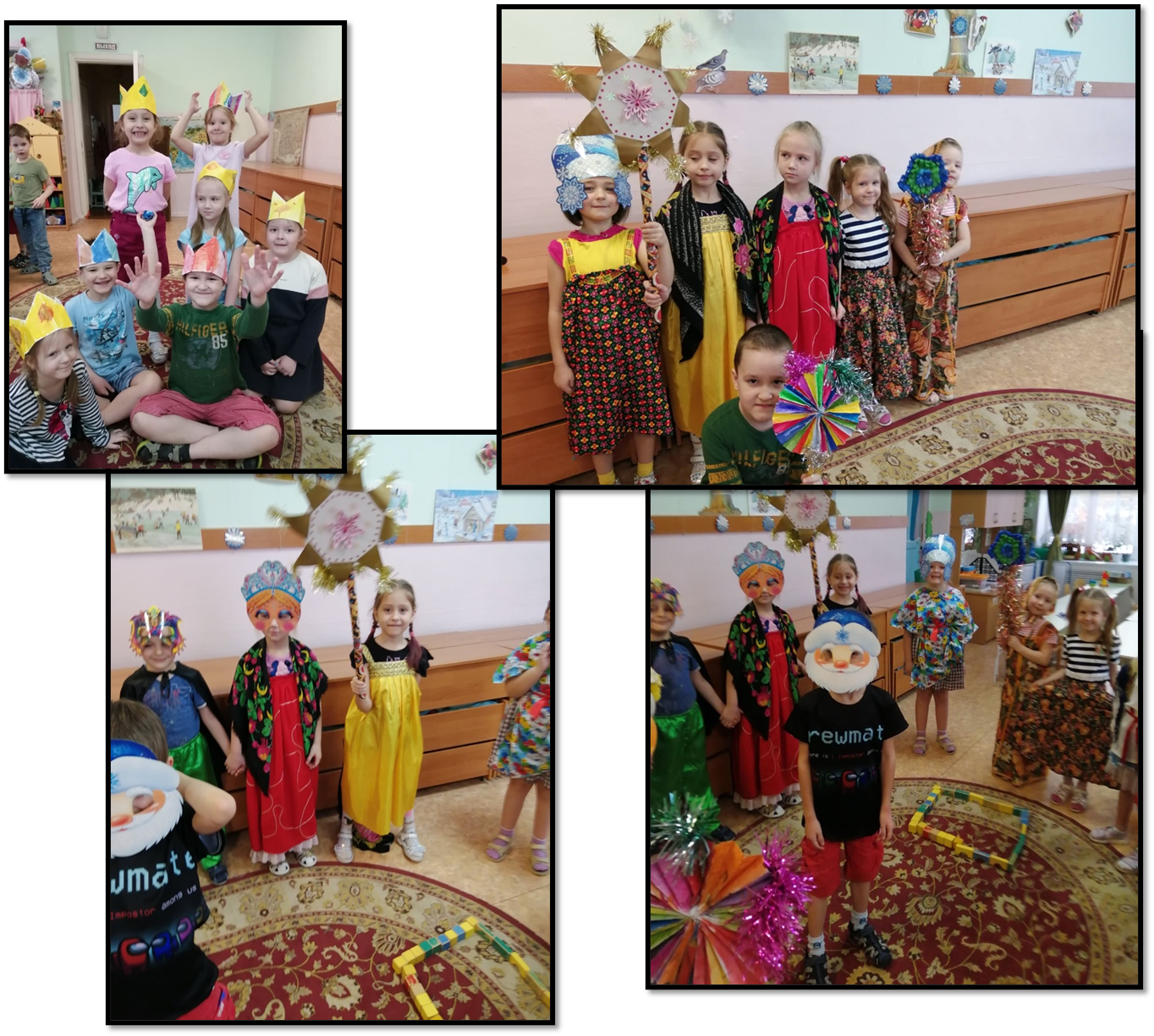 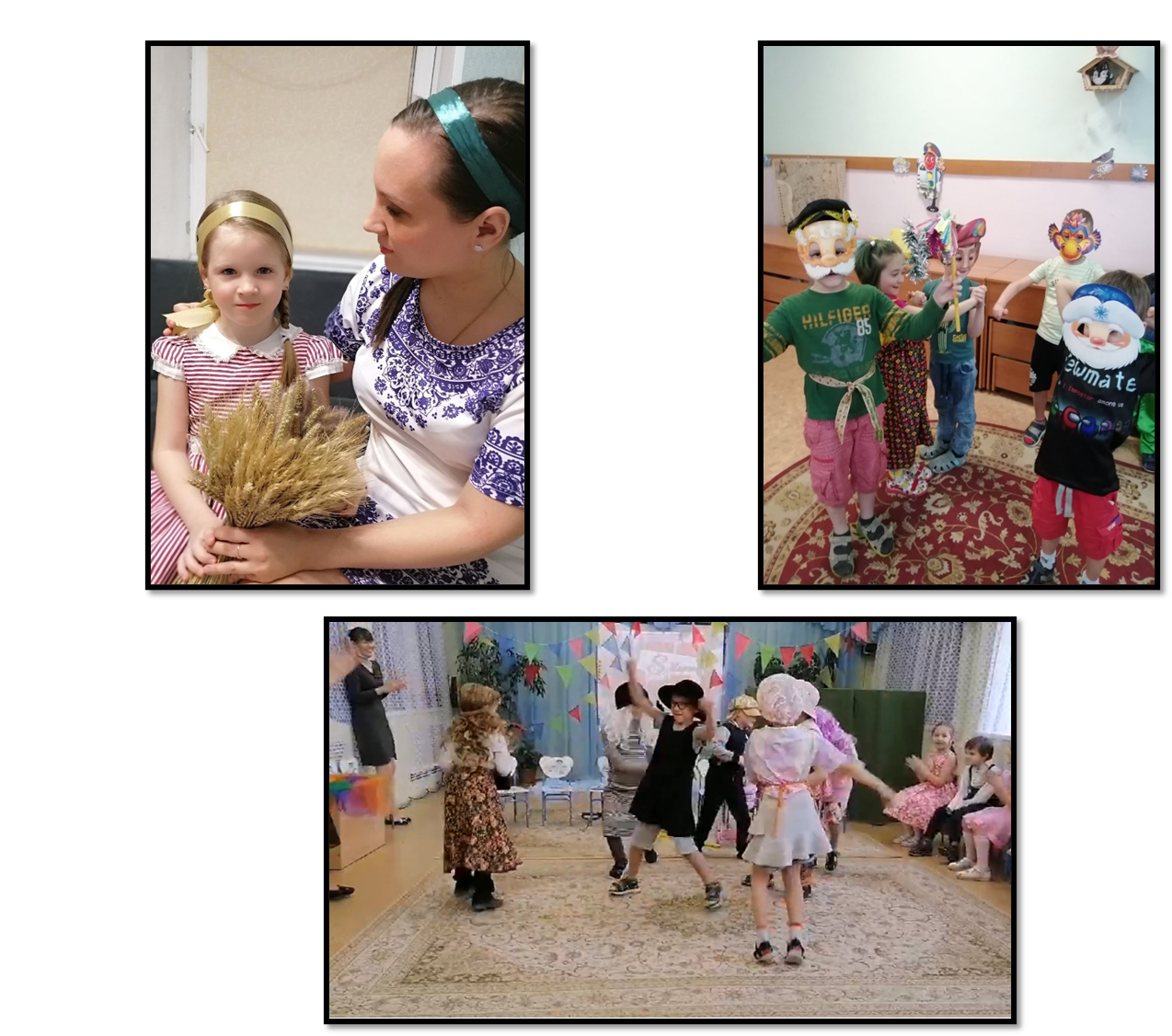 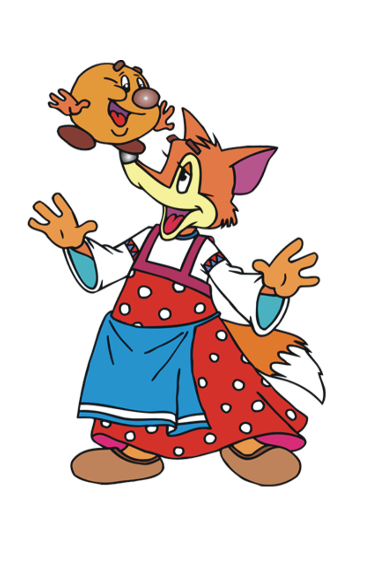 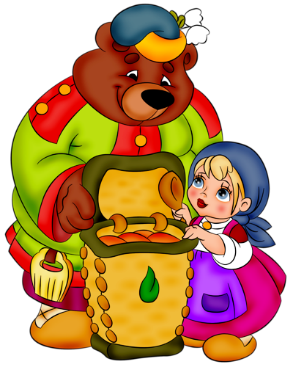 Игры для родителей и детей«В гостях у сказки»
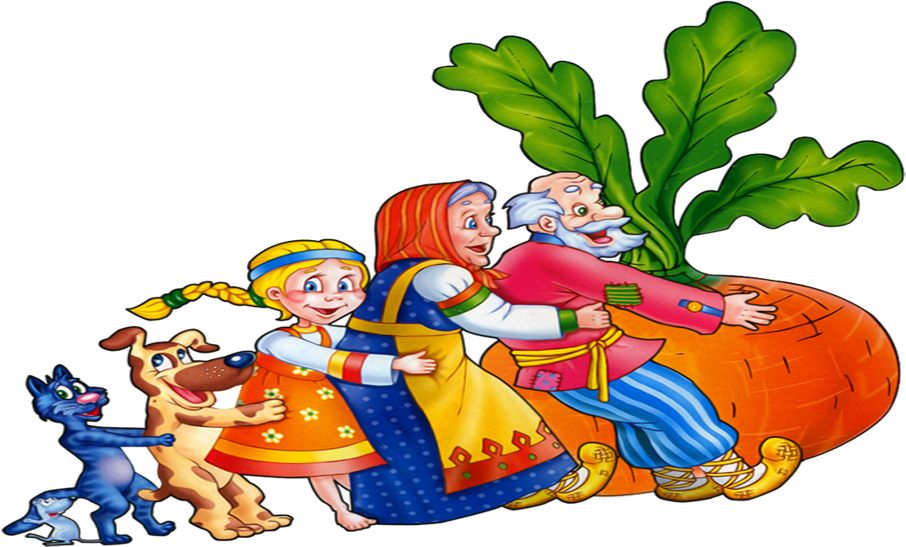 2021 год
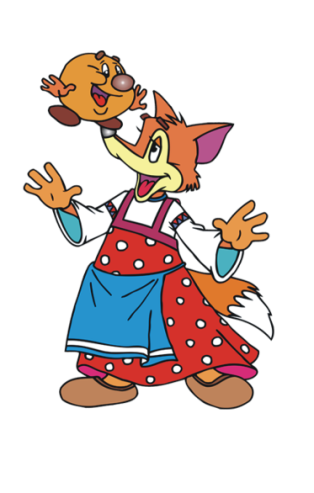 УГАДАЙ СКАЗКУ
ОТГАДАЙ СКАЗОЧНОГО ГЕРОЯ
ИСПРАВЬ ОШИБКУ В НАЗВАНИИ СКАЗКИ
ВЫБЕРИ ИЛЛЮСТРАЦИИ ИЗ ОДНОЙ СКАЗКИ
КТО ИЗ ЧЕГО?
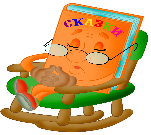 ОТГАДАЙ СКАЗОЧНОГО ГЕРОЯ
СЕМЕРО КОЗЛЯТ
Ждали маму с молоком,

А пустили волка в дом…

Кем же были эти

Маленькие дети?
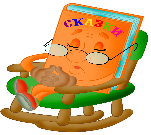 ОТГАДАЙ СКАЗОЧНОГО ГЕРОЯ
МЫШКА
Всех важней она в загадке,
Хоть и в погребе жила:
Репку вытащить из грядки
Деду с бабкой помогла.
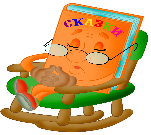 ОТГАДАЙ СКАЗОЧНОГО ГЕРОЯ
МЕДВЕДЬ
Отвечайте на вопрос:
Кто в корзине Машу нёс,
Кто садился на пенёк
И хотел съесть пирожок?
Кто же это был?
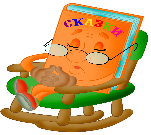 ОТГАДАЙ СКАЗОЧНОГО ГЕРОЯ
КОЛОБОК
На сметане мешен,На окошке стужен,Круглый бок, румяный бок.Покатился ….
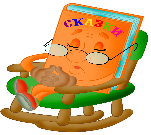 ОТГАДАЙ СКАЗОЧНОГО ГЕРОЯ
ВОЛК
Нравом зол, цветом сер,Шесть козляток он съел.
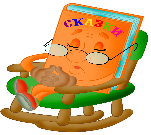 ОТГАДАЙ СКАЗОЧНОГО ГЕРОЯ
ГУСИ – ЛЕБЕДИ
Не доглядела за братом сестра,И долго искала мальчишку она.Помогла ей волшебная речка,Пирожков испекла русская печка.От птиц под яблоней укрылись дети.Что за птицы были эти?
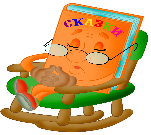 ОТГАДАЙ СКАЗОЧНОГО ГЕРОЯ
ЛИСА
Эта рыжая плутовкаКолобочка съела ловко.
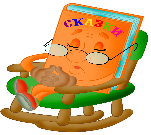 ОТГАДАЙ СКАЗОЧНОГО ГЕРОЯ
ТРИ МЕДВЕДЯ
Возле леса у опушки,
Трое их живут в избушке,
Там три стула и три кружки,
Три кровати, три подушки,
Угадайте без подсказки,
Кто герои этой сказки?
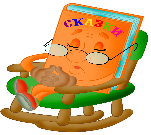 УГАДАЙ СКАЗКУ
«ВОЛК И СЕМЕРО КОЗЛЯТ»
В дверь стучится серый волк,
Он в козлятах знает толк…
Волк – притворщик и бандит!
Кто злодея победит?
Сказка учит малышей,
Как спастись от злых людей.
Маму слушайся дружок
И не страшен будет волк. 
Сказочка для дошколят – ….
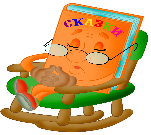 УГАДАЙ СКАЗКУ
«ТРИ МЕДВЕДЯ»
Жили в домике три мишки:
папа, мама и сынишка.
На столе у них три миски,
у стола всего три стула.
Маша в гости заглянула
и нечаянно уснула
на Мишуткиной кроватке…
Расскажите по порядку
Что за сказочка, ребятки!
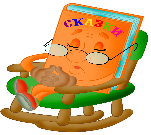 УГАДАЙ СКАЗКУ
«КУРОЧКА РЯБА»
Как-то мышка невеличкаНа пол сбросила яичко.Плачет баба, плачет дед.Что за сказка, дай ответ!
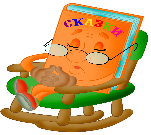 УГАДАЙ СКАЗКУ
«КОЛОБОК»
Из муки он был печен,На сметане был мешен.На окошке он студился,По дорожке он катился.Был он весел, был он смелИ в пути он песню пел.Съесть его хотел зайчишка,Серый волк и бурый мишка.А когда малыш в лесуВстретил рыжую лису,От нее уйти не смог.Что за сказка?
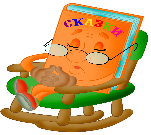 УГАДАЙ СКАЗКУ
«МАША И МЕДВЕДЬ»
В чаще тёмной заблудилась
и в избушке поселилась.
У медведя на свой страх
пожила она в гостях.
Наша девочка с хитринкой –  
забралась она в корзинку.
За плечами у медведя
с пирожками вместе едет.
Как смешно на них смотреть –
это …
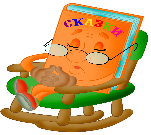 УГАДАЙ СКАЗКУ
«ТЕРЕМОК»
Звери жили в доме том,
Но медведь сломал их дом,
Он залезть в него не смог… 
Это сказка ...
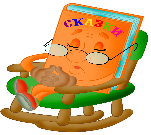 ИСПРАВЬ ОШИБКУ В НАЗВАНИИ СКАЗКИ
УТОЧКА РЯБА
КУРОЧКА РЯБА
ВОЛК И СЕМЕРО ЯГНЯТ
ВОЛК И СЕМЕРО КОЗЛЯТ
ЧЕТЫРЕ МЕДВЕДЯ
ТРИ МЕДВЕДЯ
УТКИ - ЛЕБЕДИ
ГУСИ - ЛЕБЕДИ
МАША И МЕДВЕДЬ
ДАША И МЕДВЕДЬ
ВОЛЧОК – СМОЛЯНОЙ БОЧОК
БЫЧОК – СМОЛЯНОЙ БОЧОК
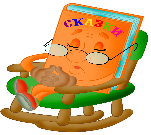 Куда положила старуха Колобка после того, как испекла его?
НА СТОЛ
НА ПЕЧКУ
НА ОКОШКО
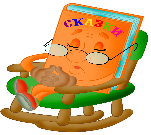 Что попросила сделать Колобка лиса?
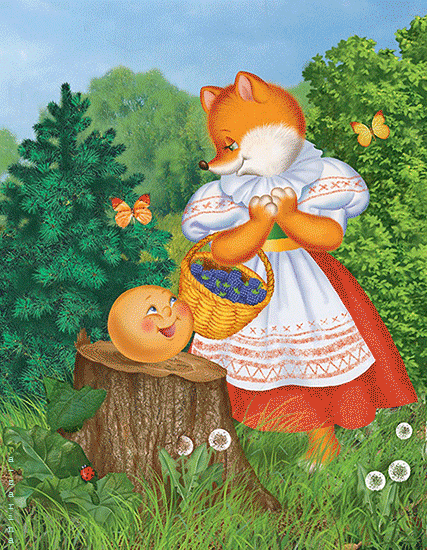 СТАНЦЕВАТЬ
СПЕТЬ
РАССКАЗАТЬ СКАЗКУ
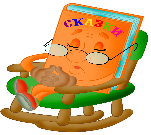 Кто съел колобка?
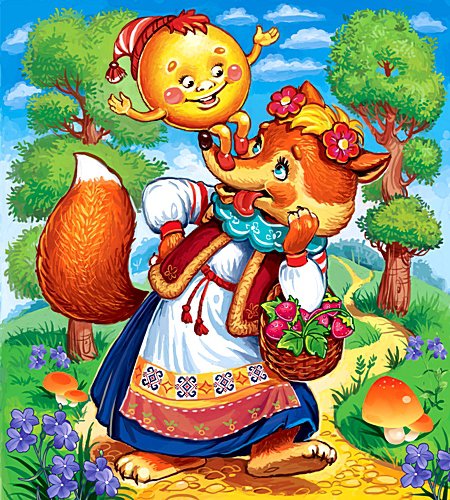 ЛИСА
МЕДВЕДЬ
ВОЛК
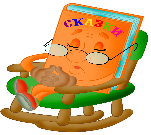 У кого жила курочка Ряба?
У СЕМЕРЫХ КОЗЛЯТ
У ДЕДА С БАБОЙ
У ТРЁХ МЕДВЕДЕЙ
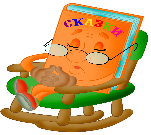 Кто разбил яичко?
ДЕД
БАБА
МЫШКА
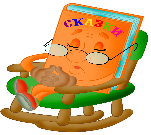 Какое яичко пообещала снести курочка Ряба в утешение деду и бабе?
ЗОЛОТОЕ
СЕРЕБРЯНОЕ
ПРОСТОЕ
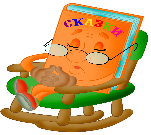 Что такое «теремок»?
ДОМИК
КОРЗИНКА
ЗВЕРЁК
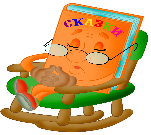 Кто первый прибежал к теремку?
ЛИСА
ЗАЙЧИК
МЫШКА
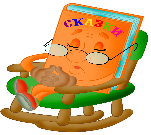 Кто разрушил теремок?
ВЕТЕР
МЕДВЕДЬ
ПОССОРИВШИЕСЯ ЗВЕРИ
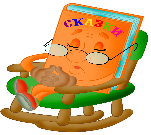 Что сломала Машенька из сказки «Три медведя»?
ЧАШКУ
СТУЛ
КРОВАТЬ
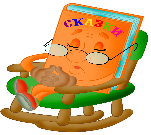 Какого цвета была подушка на стуле Мишутки?
КРАСНОГО
СЕРОГО
СИНЕГО
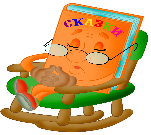 Как Машенька убежала от медведей?
ВЫБЕЖАЛА ЧЕРЕЗ 
ДВЕРЬ
ВЫСКОЧИЛА В ОКНО
НЕ УСПЕЛА УБЕЖАТЬ
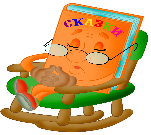 Кто посадил репку?
ВНУЧКА
ДЕД
БАБКА
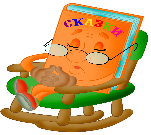 Как звали собачку, которая помогала тянуть репку?
БАРБОС
ТРЕЗОР
ЖУЧКА
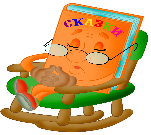 Кто последним пришел тянуть репку?
МЫШКА
КОШКА
ВНУЧКА
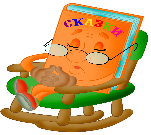 Что приносила коза своим деткам?
ВОДУ
КЕФИР
МОЛОКО
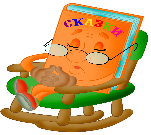 Кто выдавал себя за козу?
ВОЛК
ЛИСА
МЕДВЕДЬ
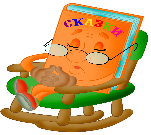 Где спрятался один козленочек?
В ШКАФУ
В ПЕЧКЕ
ПОД ЛАВКОЙ
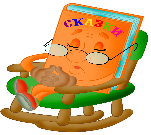 Чего поначалу не хватало бычку из сказки «Бычок – смоляной бочок»?
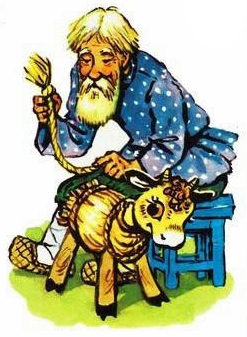 УШЕЙ
РОЖЕК
ХВОСТА
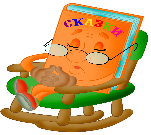 Почему медведь не смог съесть бычка?
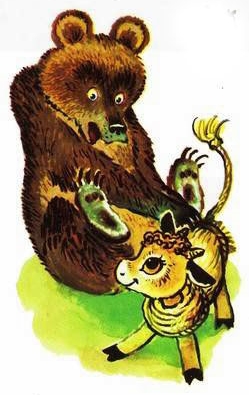 БЫЧОК ОЧЕНЬ БЫСТРО БЕГАЛ
ОН ПРИЛИП К СМОЛЯНОМУ БОКУ БЫЧКА
МЕДВЕДЬ ПОНЯЛ, ЧТО БЫЧОК НЕНАСТОЯЩИЙ
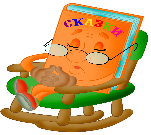 Чем заинька откупился от деда?
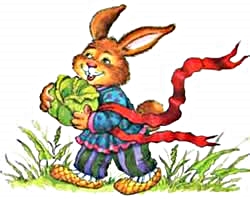 КАПУСТОЙ И 
КРАСНОЙ ЛЕНТОЧКОЙ ДЛЯ ТАНЮШИ
ЯБЛОКАМИ
МЕШКОМ МОРКОВКИ
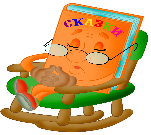 ВЫБЕРИ ИЛЛЮСТРАЦИИ ИЗ ОДНОЙ СКАЗКИ
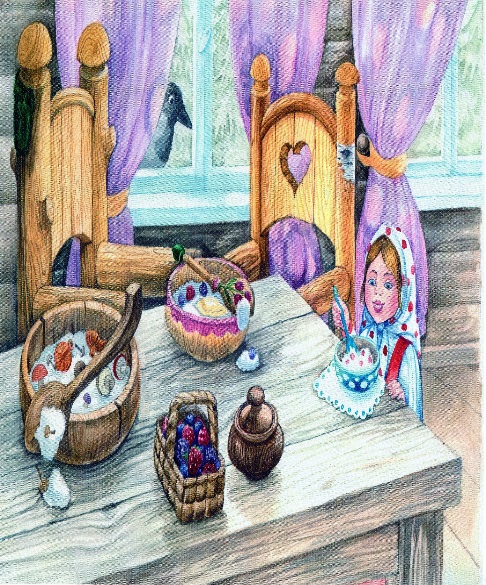 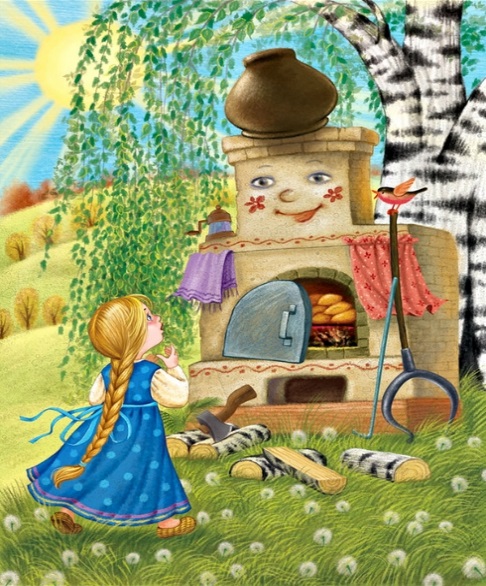 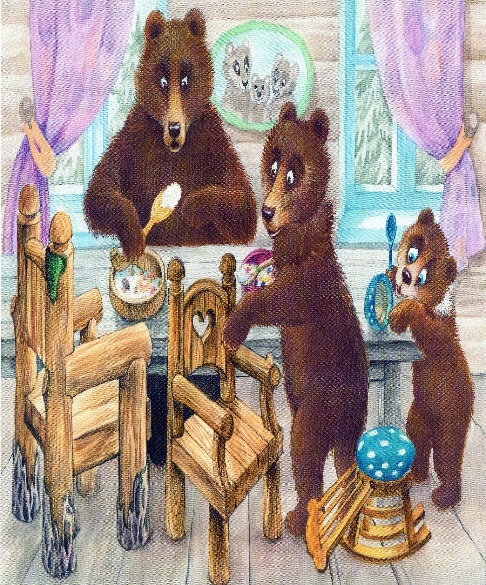 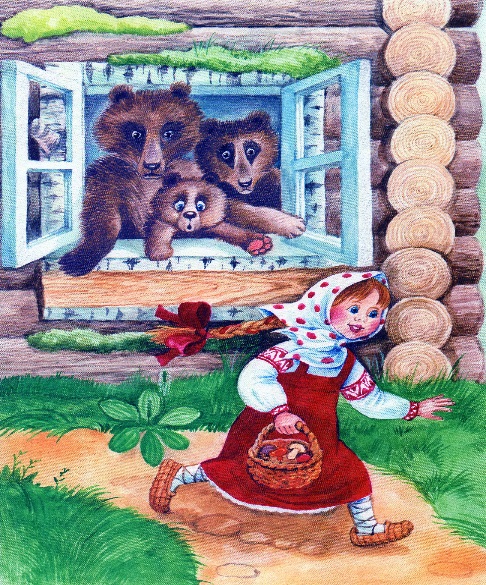 «ТРИ МЕДВЕДЯ»
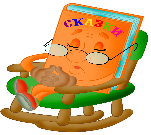 1
2
3
4
ВЫБЕРИ ИЛЛЮСТРАЦИИ ИЗ ОДНОЙ СКАЗКИ
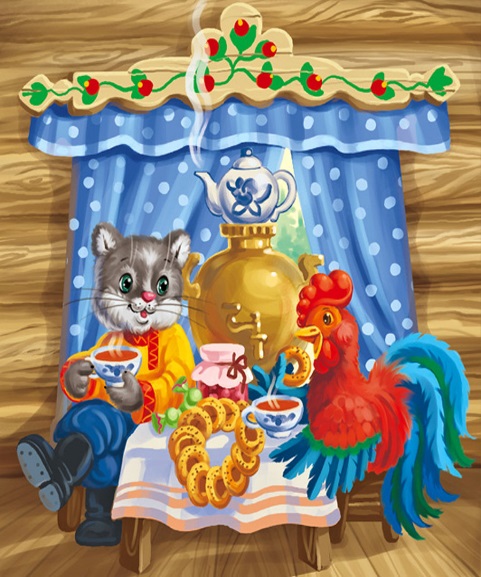 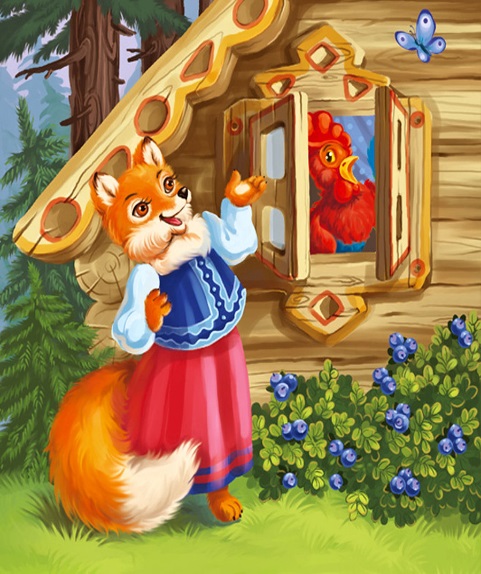 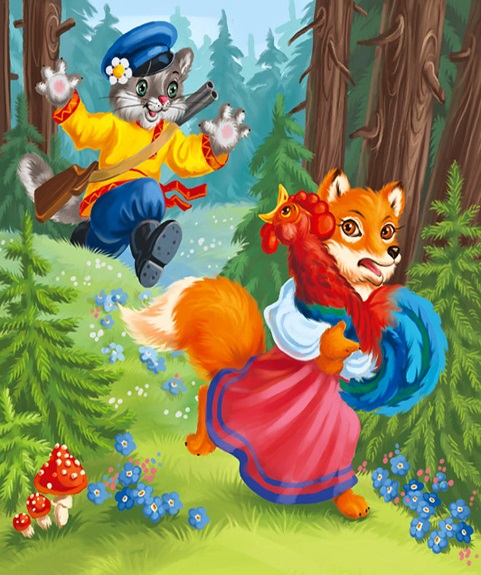 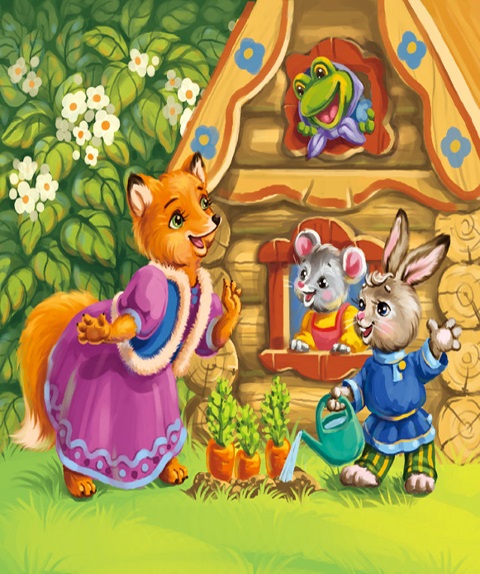 «КОТ, ПЕТУХ И ЛИСА»
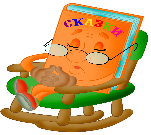 1
2
3
4
ВЫБЕРИ ИЛЛЮСТРАЦИИ ИЗ ОДНОЙ СКАЗКИ
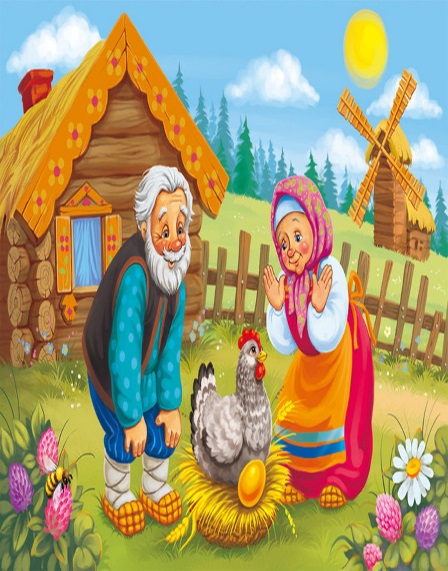 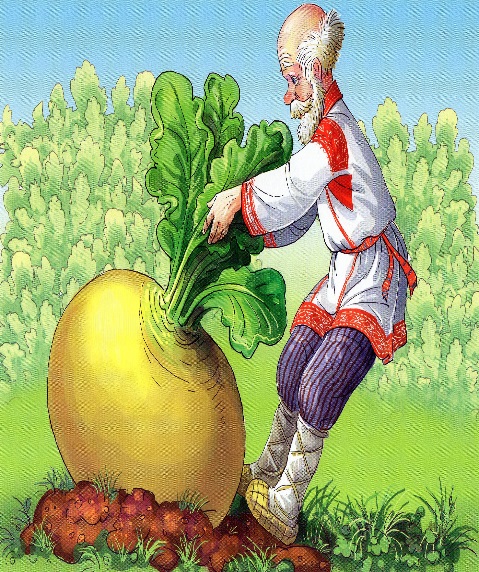 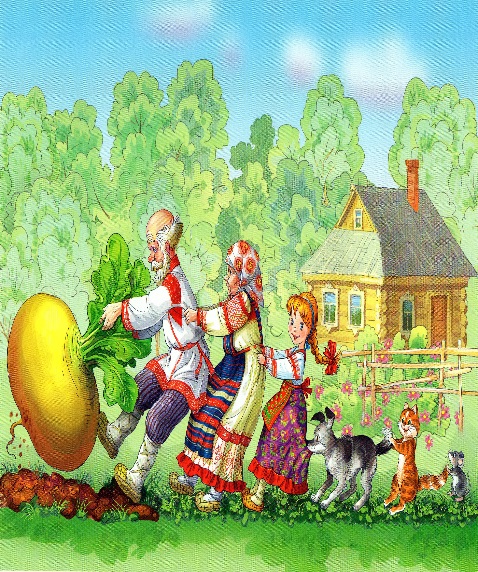 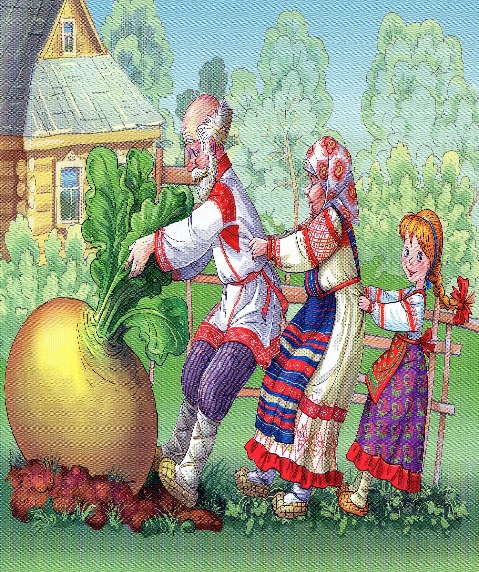 «РЕПКА»
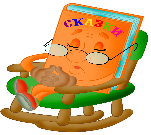 1
2
3
4
ВЫБЕРИ ИЛЛЮСТРАЦИИ ИЗ ОДНОЙ СКАЗКИ
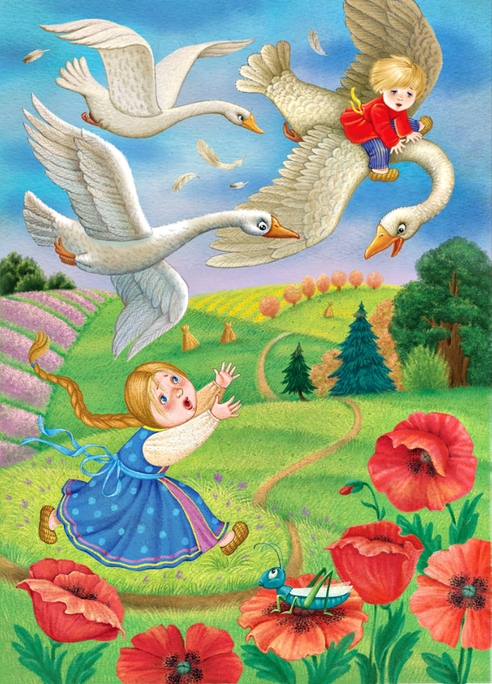 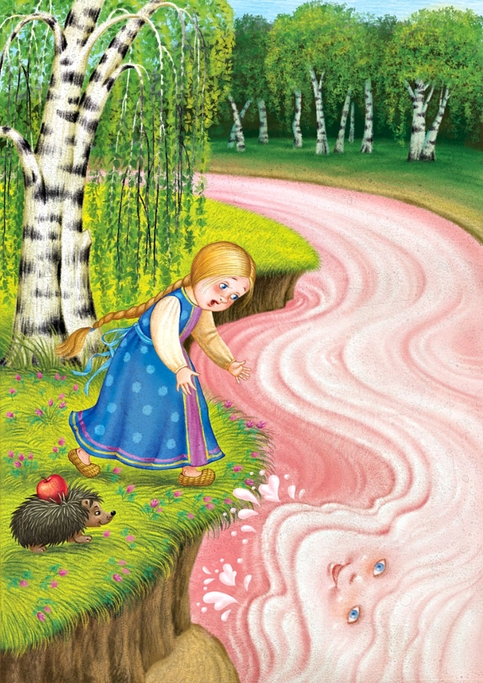 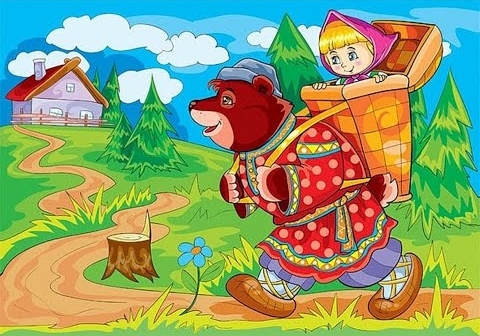 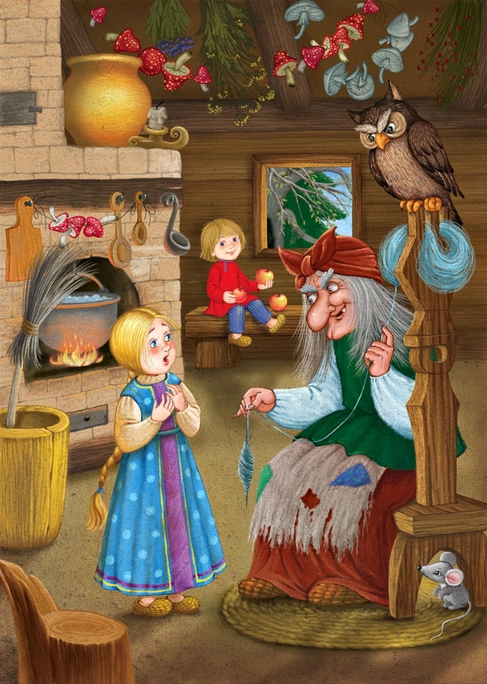 «ГУСИ - ЛЕБЕДИ»
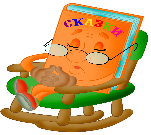 1
2
3
4
ВЫБЕРИ ИЛЛЮСТРАЦИИ ИЗ ОДНОЙ СКАЗКИ
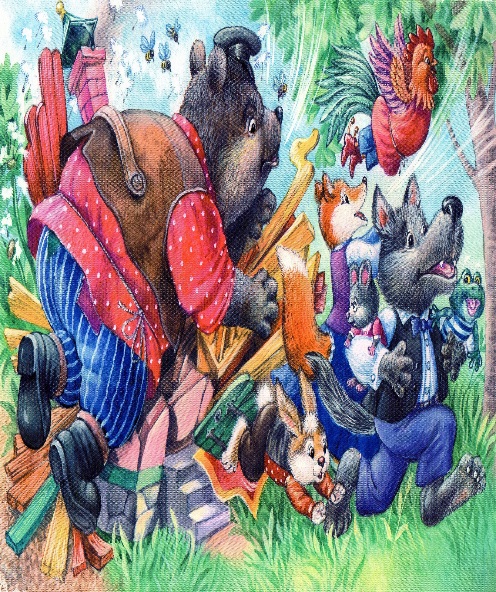 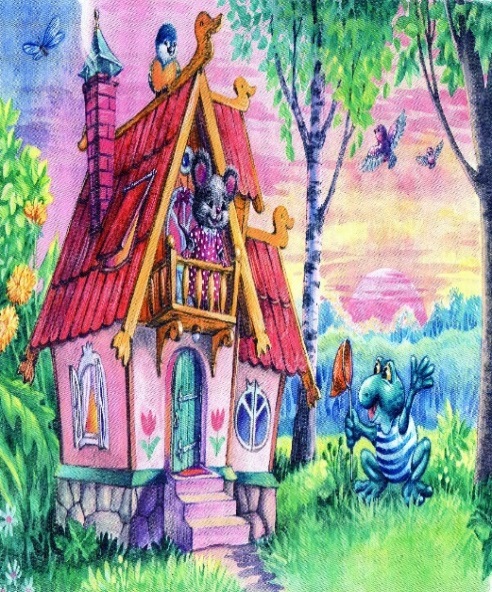 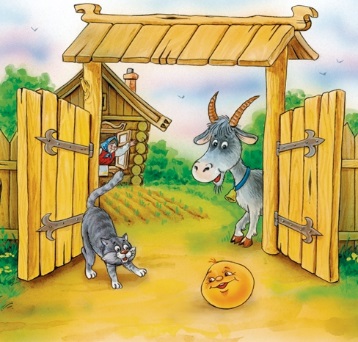 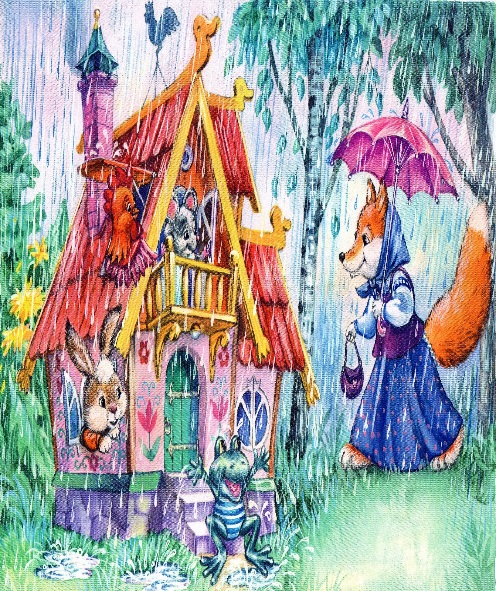 «ТЕРЕМОК»
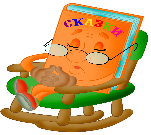 1
2
3
4
Из чего Бабка замесила Колобка?
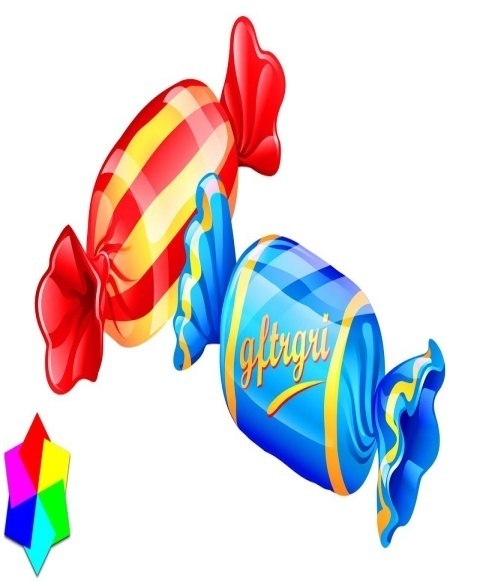 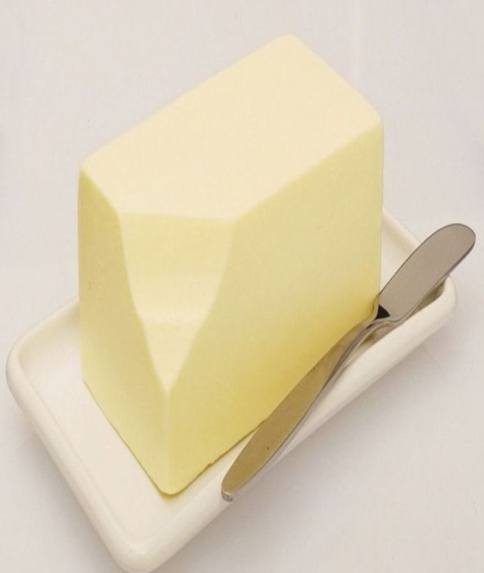 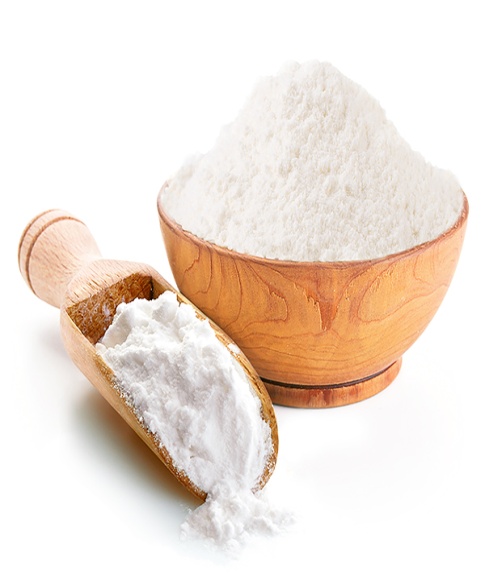 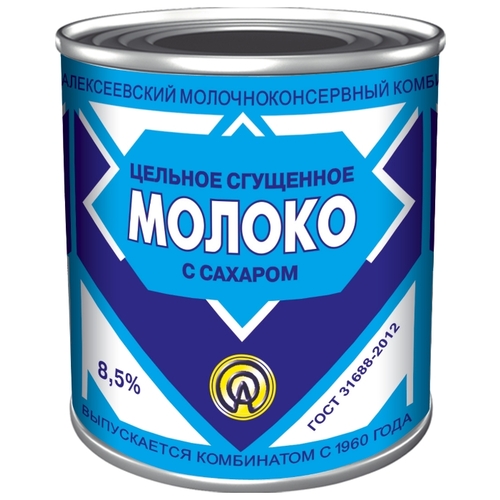 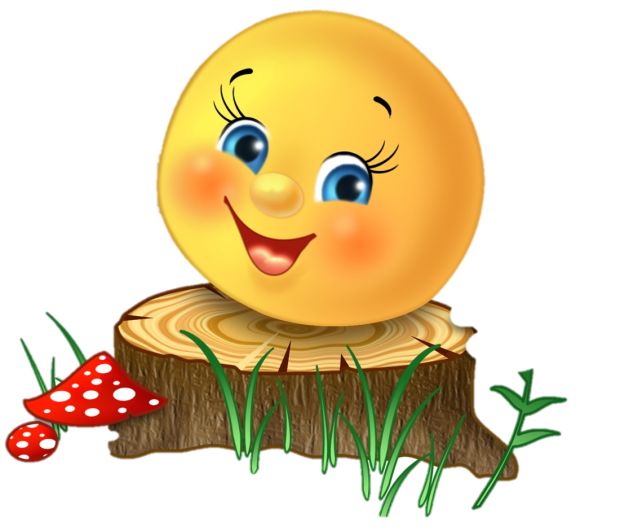 Что купил Папа Карло подарил Буратино?
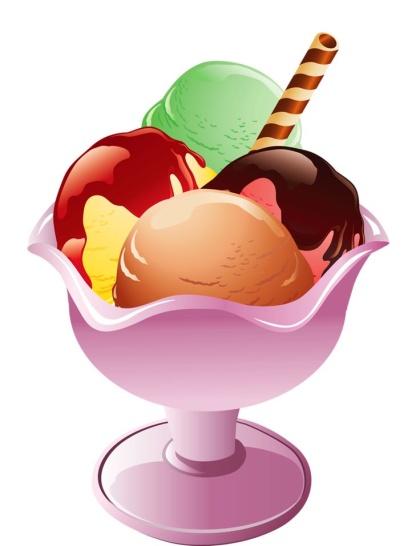 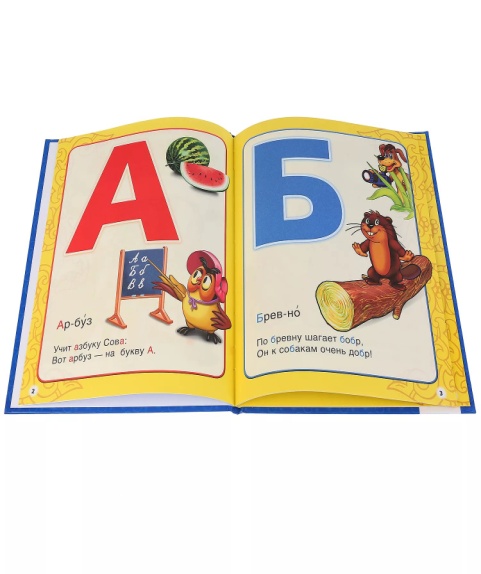 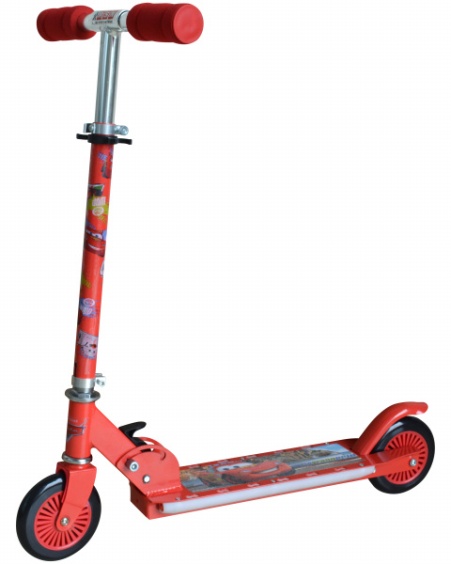 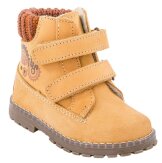 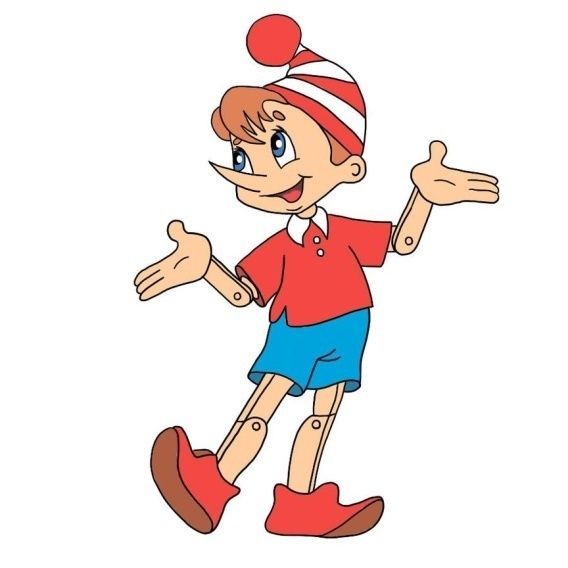 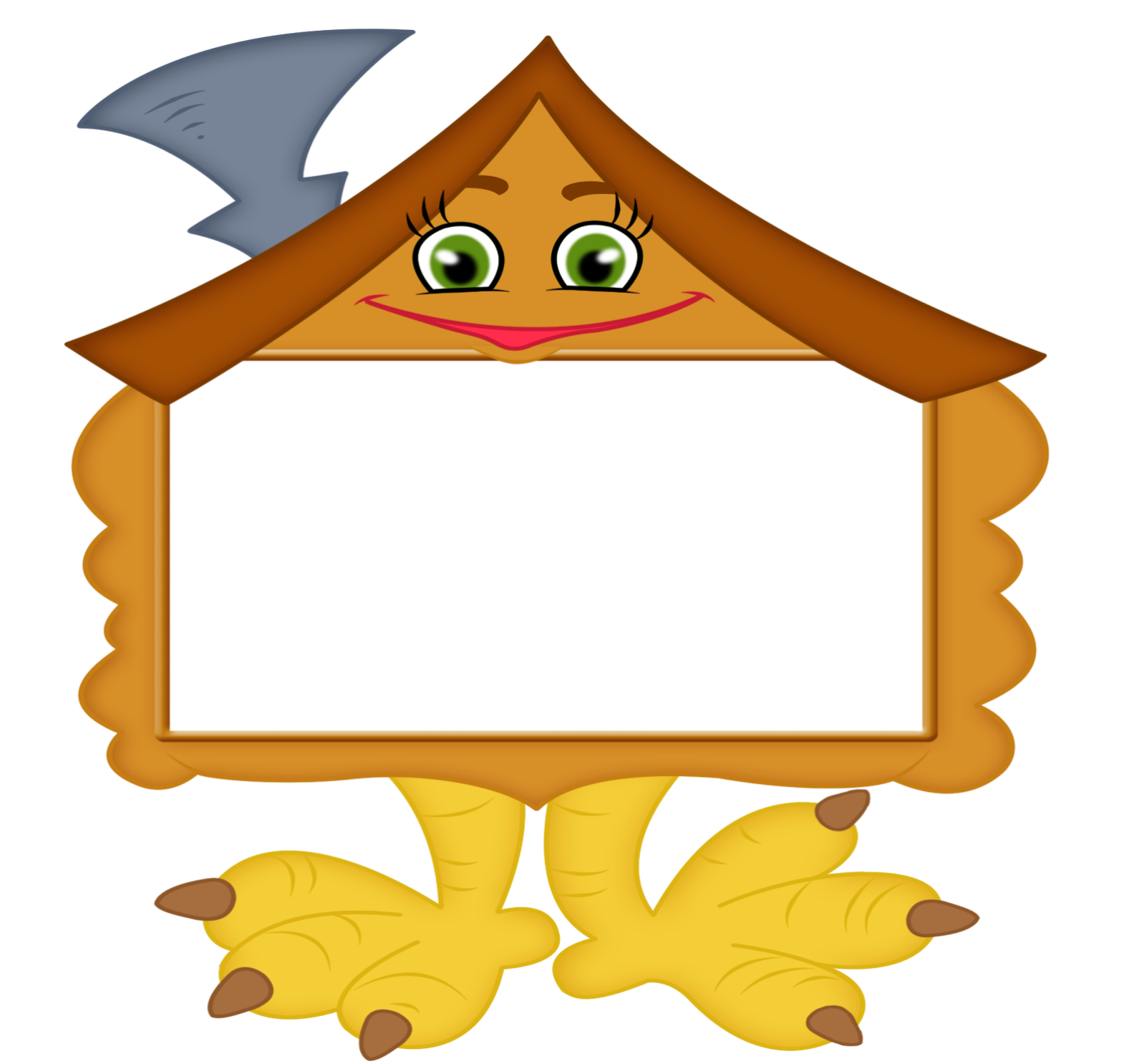 МОЛОДЦЫ!
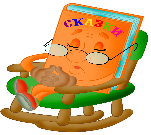 Список используемых источников
http://nachalo4ka.ru/geroi-russkih-skazok-detskie-kartinki-dlya-prezentatsiy/ 
http://www.liveinternet.ru/users/rosinka7304/post333722984/ - «Маша и медведь»
http://www.liveinternet.ru/users/rosinka7304/rubric/5782463/page1.html , https://www.stihi.ru/2015/04/18/506 , http://gamejulia.ru/skazka-volk-i-semero-kozlyat.html , http://ollforkids.ru/skazkart/905-volk-i-kozlyata-volk-i-semero-kozlyat.html - «Волк и семеро козлят»
http://www.liveinternet.ru/users/rosinka7304/post302497866/ - «Курочка Ряба»
http://forchel.ru/9009-posledovatelnye-kartinki-po-skazke-repka.html - «Репка»
http://dochkiisinochki.ru/skazka-teremok-v-kartinkax-multfilm.html - «Теремок»
http://bestanimationgif.com/gallery/view?id=38238, http://www.xrest.ru/original/%D0%9A%D0%BE%D0%BB%D0%BE%D0%B1%D0%BE%D0%BA-1438176/ – «Колобок»
https://ru.pinterest.com/berezhnayaanna/%D0%BA%D0%BE%D1%82-%D0%BF%D0%B5%D1%82%D1%83%D1%85-%D0%B8-%D0%BB%D0%B8%D1%81%D0%B0/ - «Кот, петух и лиса» 
http://hameleons.com/tags/Clipart/page/2/ - Герои мультфильмов и сказок на прозрачном фоне
http://www.liveinternet.ru/users/iainna/post278157313/ - «Гуси – лебеди»
Звуковой анализ как средство совершенствования фонематического слуха
Воспитатель 
старшей группы для детей с ТНР
Ратушная Ксения Сергеевна
Звуковой анализ
один из важнейших видов работы, который способствует формированию в дальнейшем орфографической зоркости, развитию фонематического слуха, и представляет собой последовательное выделение отдельных звуков в слове; определение порядка звуков в слове; различение звуков по их качественным характеристикам.
Начиная работу над звуковым анализом слова,  необходимо реализовать следующие задачи:
учить детей вычленять и узнавать звуки;
отработать чистое произношение звуков;
познакомить детей со звучащим словом;
учить сравнивать слова по звучанию;
познакомить детей с протяженностью слова;
учить  детей  интонационно  выделять звук  в слове;
учить детей подбирать слова с заданным звуком;
учить определять первый звук в слове;
учить различать твердые и мягкие согласные звуки;
развивать артикуляторный аппарат детей;
 развивать  речевое дыхание.
Чем отличается звук от буквы?
Сколько звуков в русском языке?